Parallelism
Tasks + Work Stealing in Dinamica EGO 5
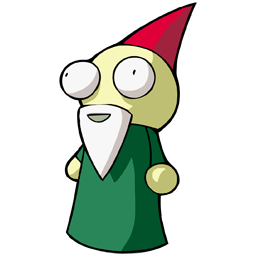 The execution runtime has a predefined number of available workers. Each worker can run a single task at a time
Tasks represent a piece of work
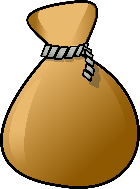 The execution of a task can result in the creation of more tasks. They can pause their execution at any time and become dependent on some other tasks
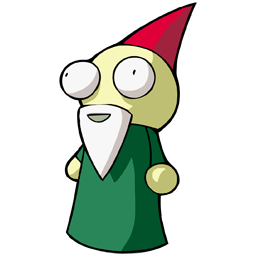 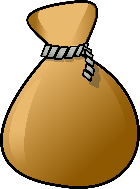 Workers that can not find tasks to run are considered “idle”
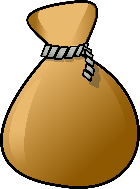 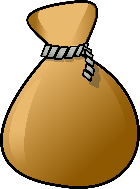 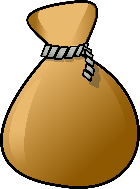 Tasks + Work Stealing in Dinamica EGO 5
Model
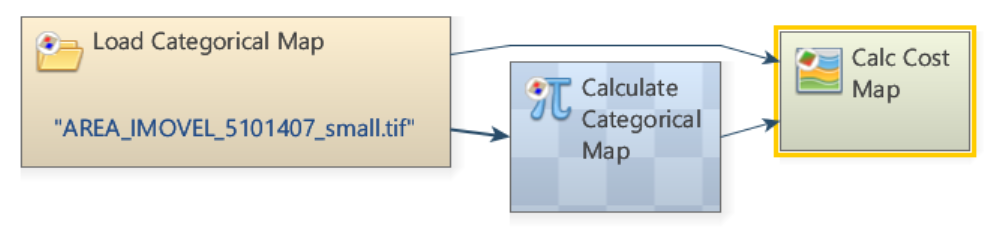 Tasks + Work Stealing in Dinamica EGO 5
The execution starts with a single task (A) responsible for running the model script
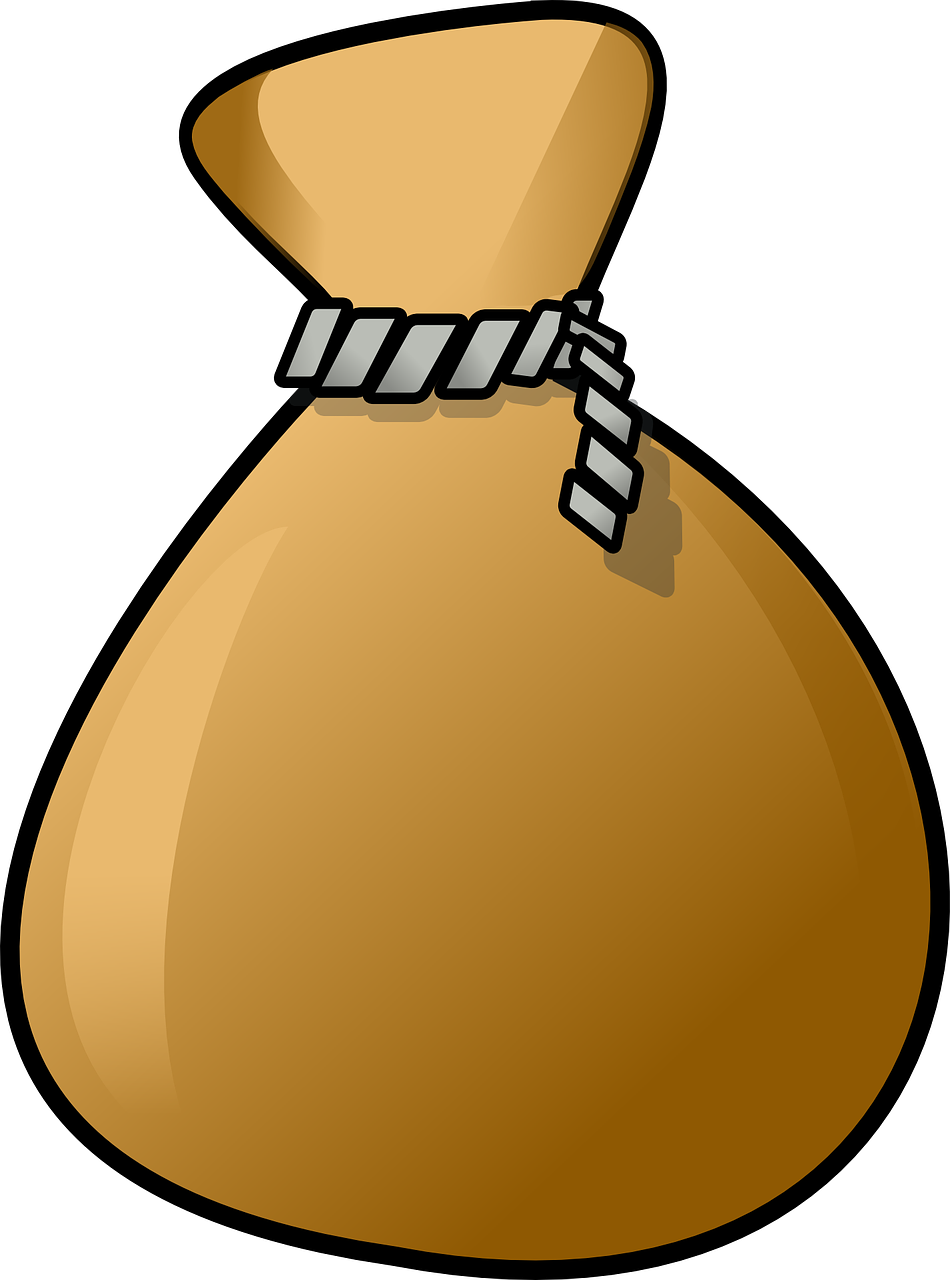 A
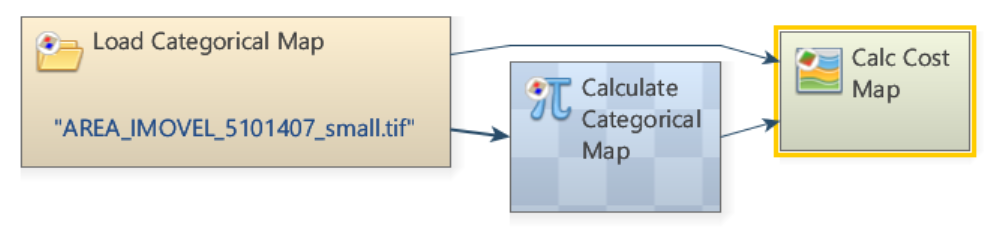 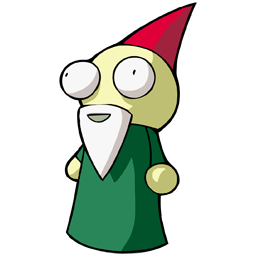 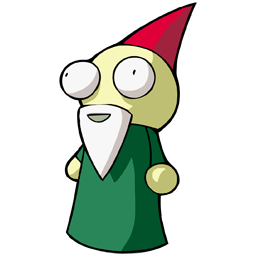 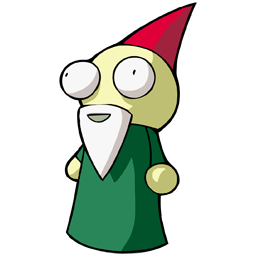 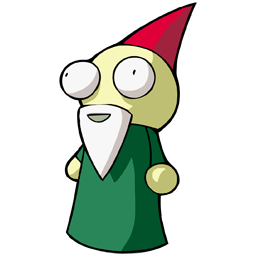 Sleepy
Happy
Grumpy
Sneezy
Workers
Tasks + Work Stealing in Dinamica EGO 5
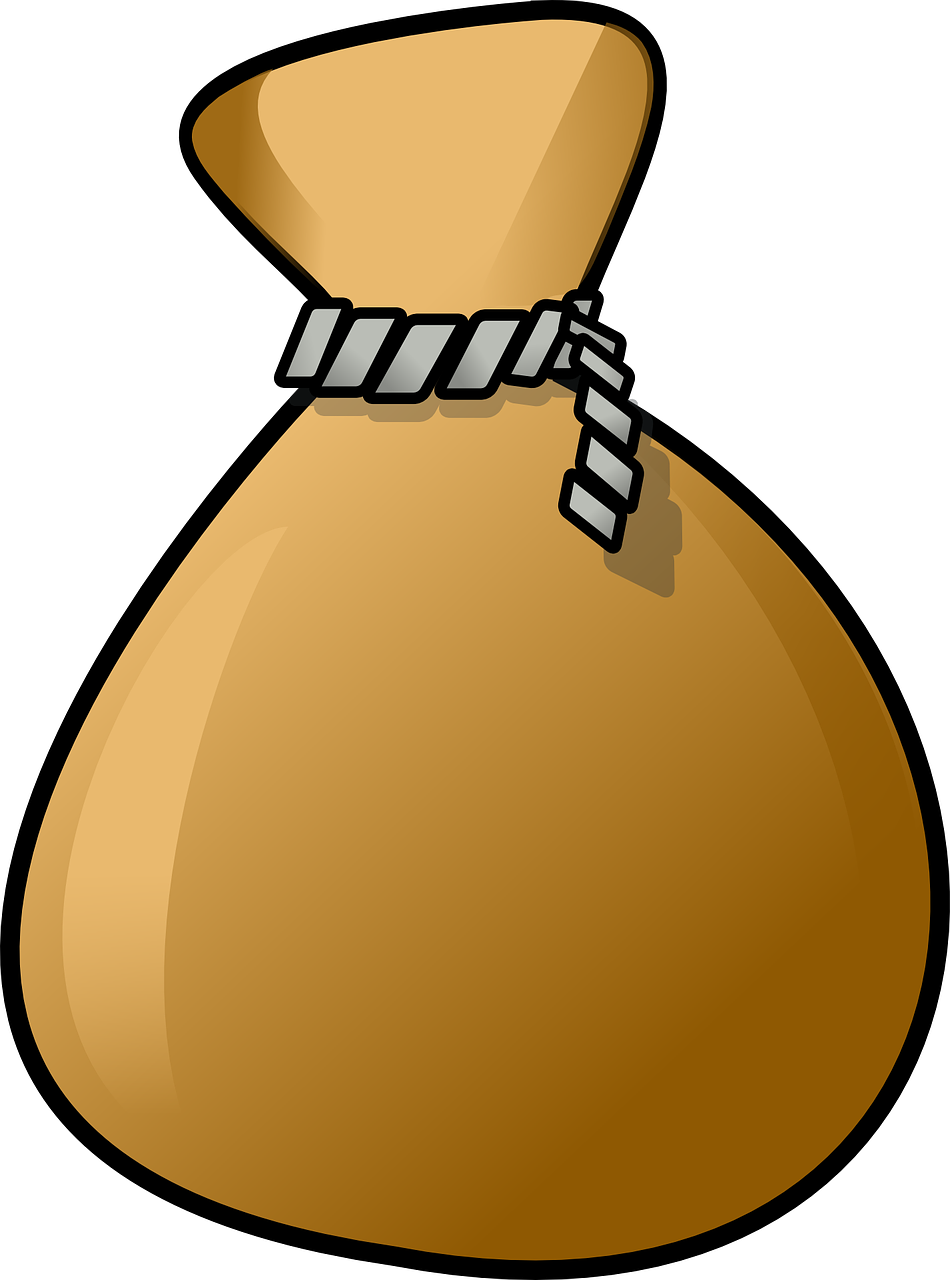 A
Yay! I have some work to do!
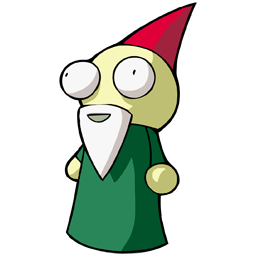 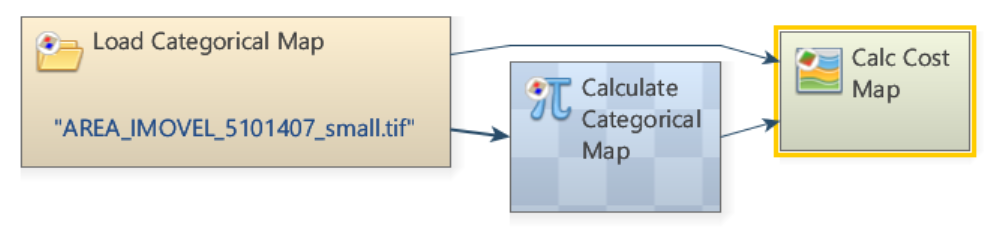 I could not find any work, so I am voting for termination
Grumpy
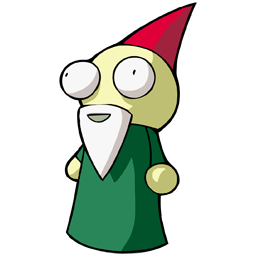 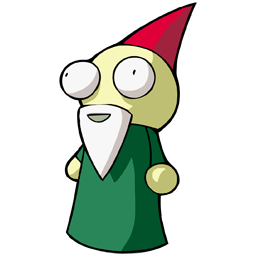 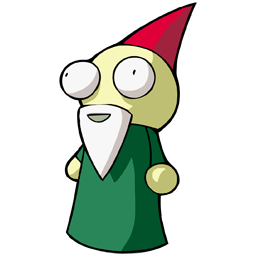 I could not find any work, so I am voting for termination
I could not find any work, so I am voting for termination
Sleepy
Happy
Sneezy
Tasks + Work Stealing in Dinamica EGO 5
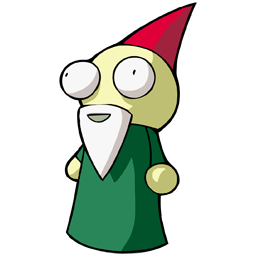 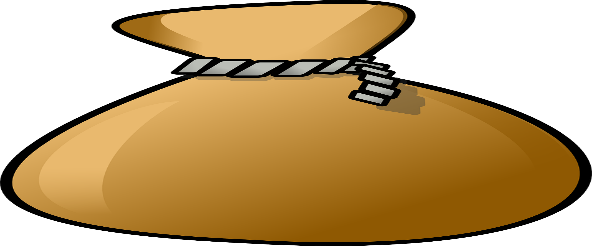 A
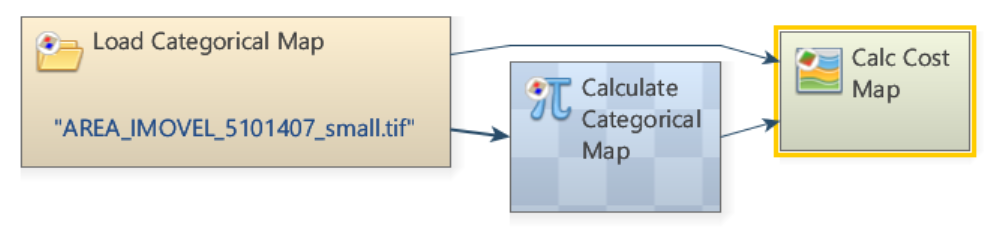 Grumpy
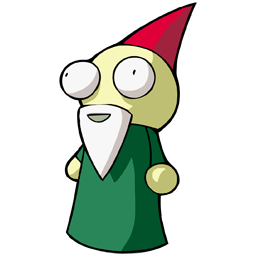 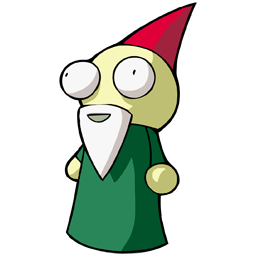 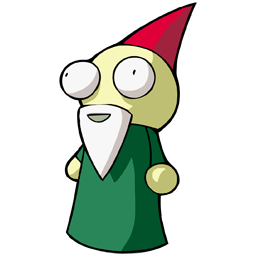 The worker responsible for the execution of the task (A) follows the task instructions …
Sleepy
Happy
Sneezy
Tasks + Work Stealing in Dinamica EGO 5
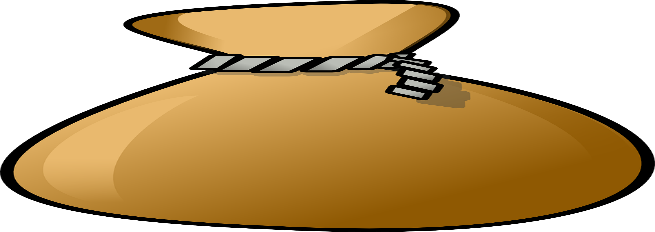 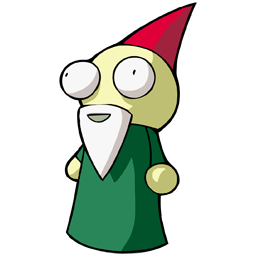 A
B
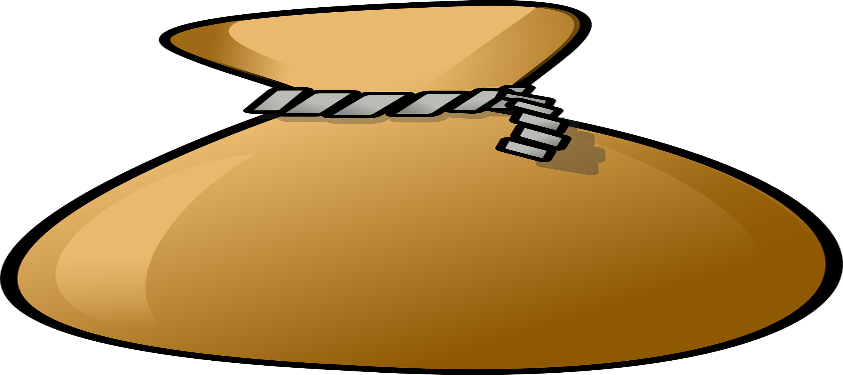 Dependency
Suspended Task
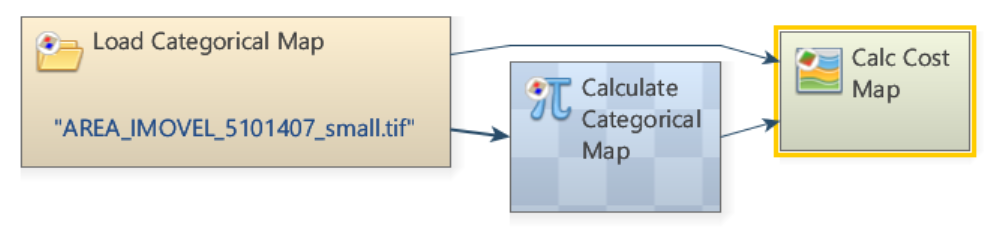 Grumpy
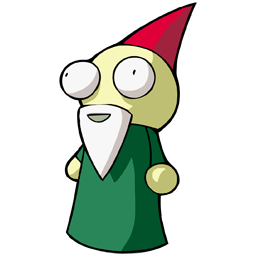 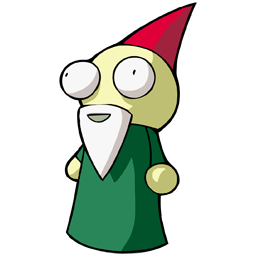 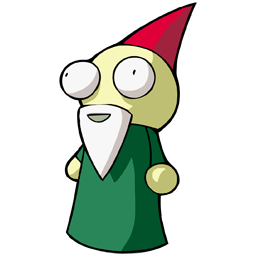 The task (A) creates a new task (B) for each independent functor and pause its own execution
Sleepy
Happy
Sneezy
Tasks + Work Stealing in Dinamica EGO 5
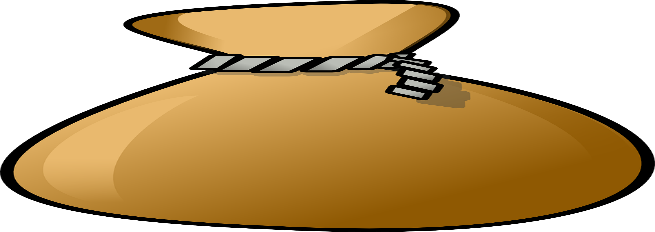 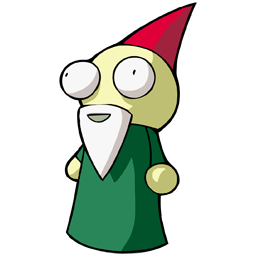 A
B
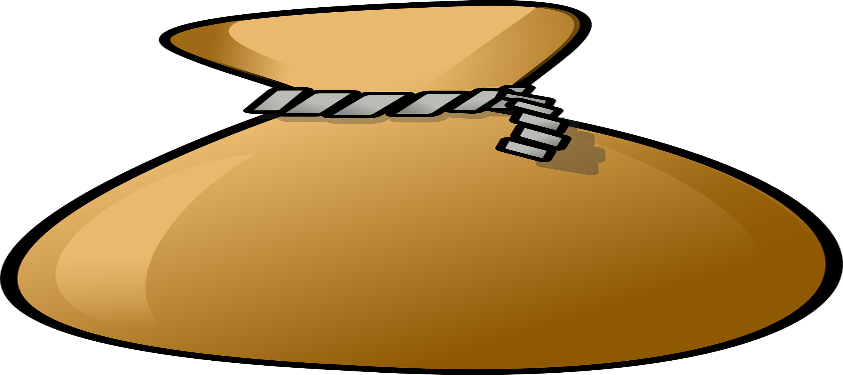 Dependency
Suspended Task
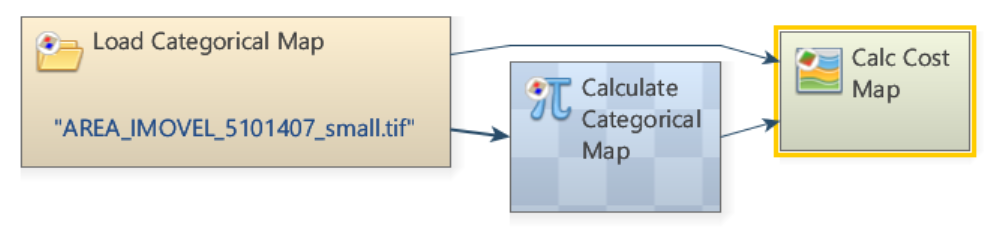 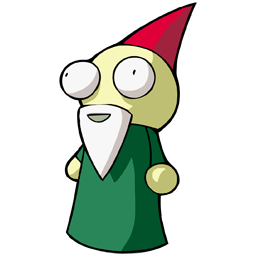 Grumpy
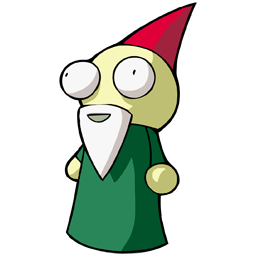 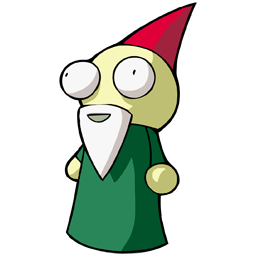 The new task (B) becomes available for any other available worker, and can be “stolen” at any time
Sleepy
Happy
Sneezy
Tasks + Work Stealing in Dinamica EGO 5
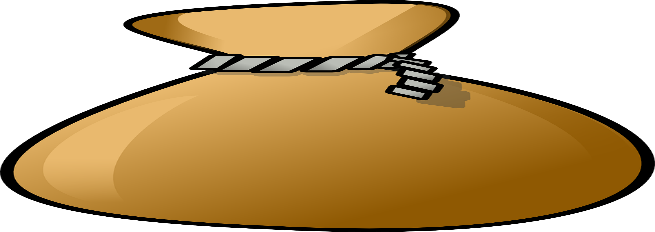 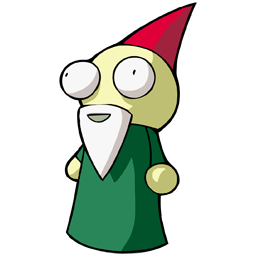 A
Dependency
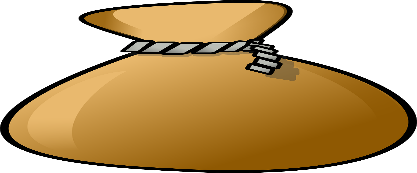 B
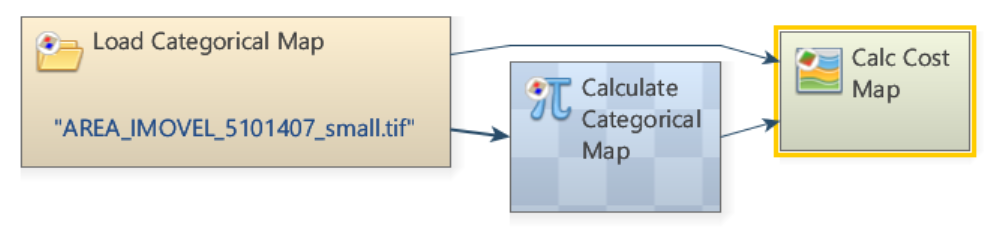 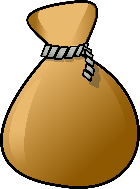 The worker responsible for the execution of the new task (B) follows the task instructions and creates new tasks (C, D, E, F, G & H) for loading pieces of a map from the disk
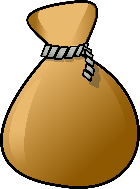 F
H
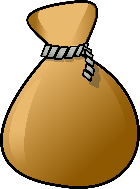 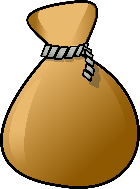 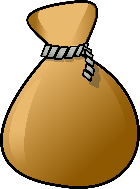 Sleepy
G
C
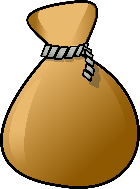 E
D
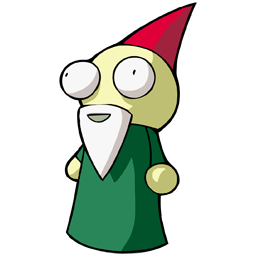 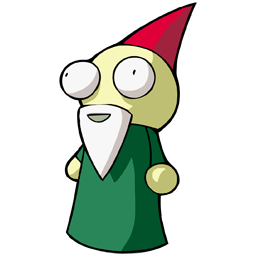 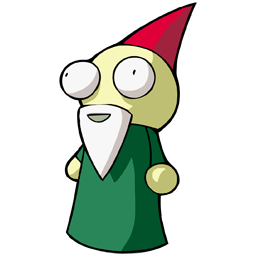 I can not find any work, so I am also voting for termination
Happy
Sneezy
Grumpy
Tasks + Work Stealing in Dinamica EGO 5
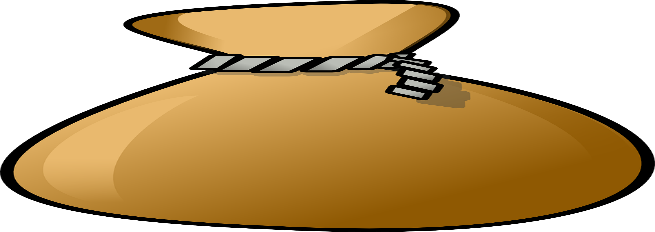 A
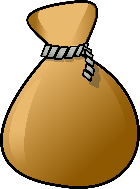 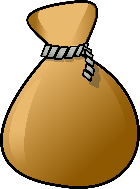 F
H
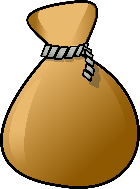 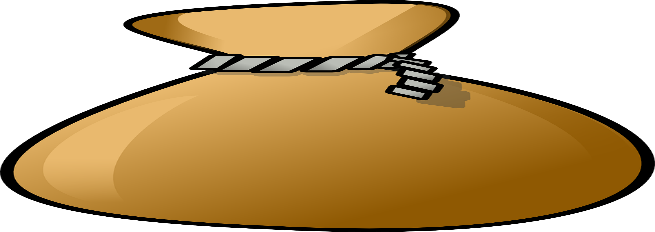 Dependencies
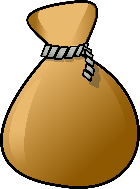 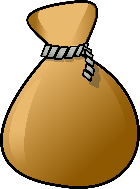 G
B
C
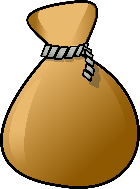 E
D
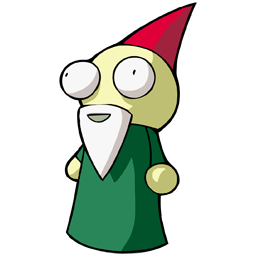 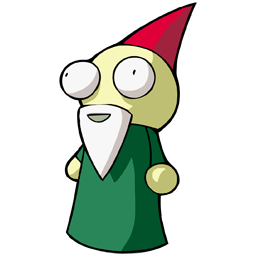 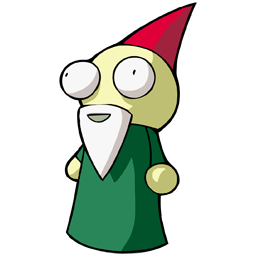 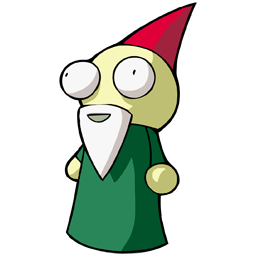 The workers start “stealing” tasks from the group of newly created tasks
Sleepy
Happy
Grumpy
Sneezy
Tasks + Work Stealing in Dinamica EGO 5
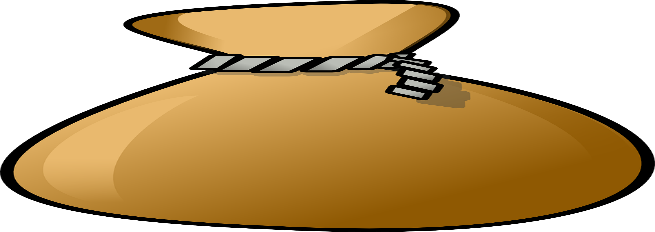 A
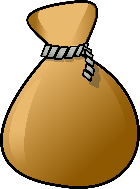 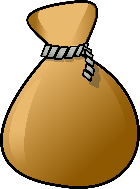 F
H
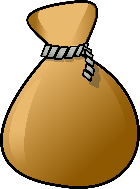 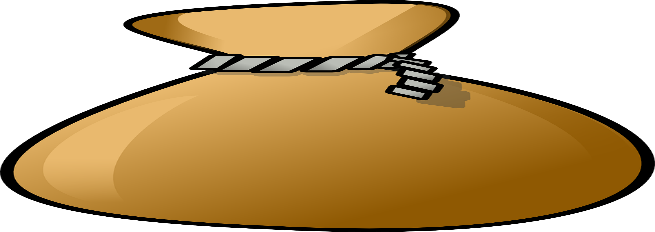 Dependencies
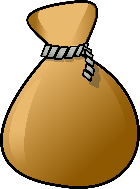 G
B
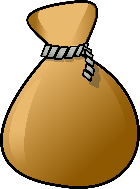 E
D
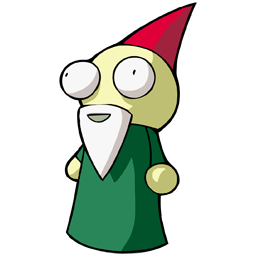 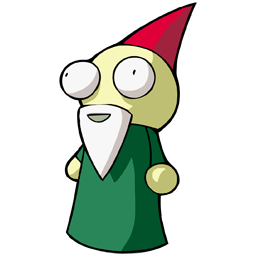 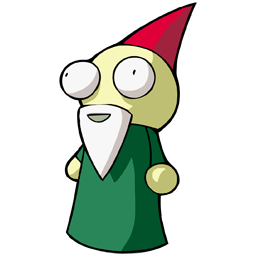 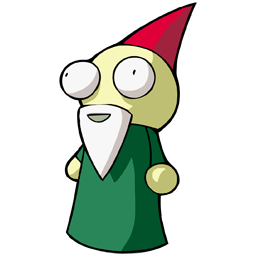 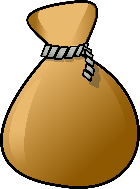 C
Sleepy
Happy
Grumpy
Sneezy
Tasks + Work Stealing in Dinamica EGO 5
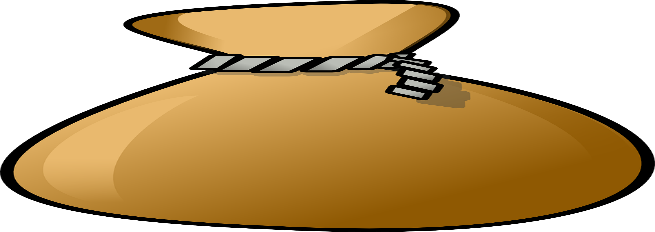 A
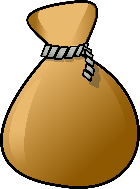 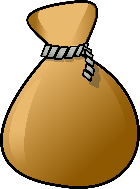 F
H
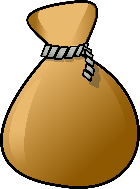 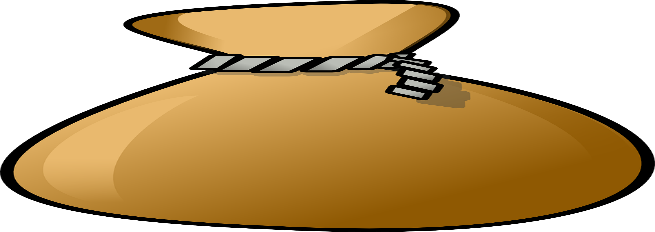 Dependencies
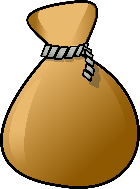 G
B
E
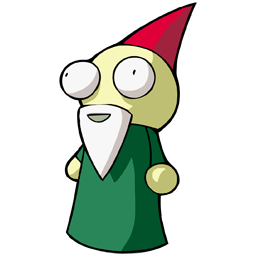 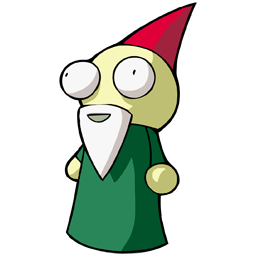 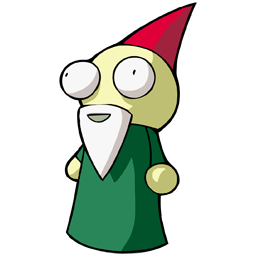 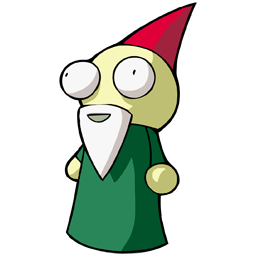 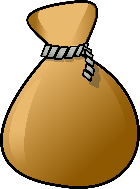 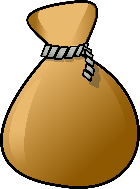 C
D
Sleepy
Happy
Grumpy
Sneezy
Tasks + Work Stealing in Dinamica EGO 5
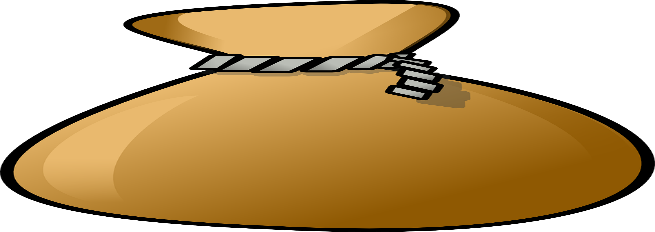 A
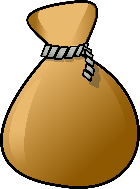 F
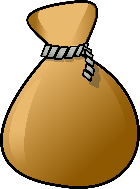 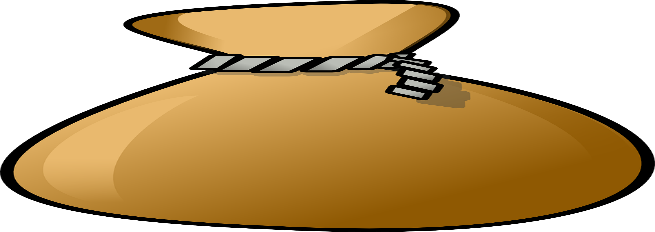 Dependencies
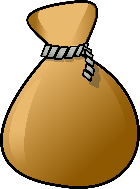 G
B
E
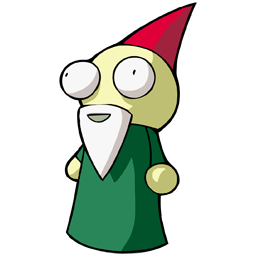 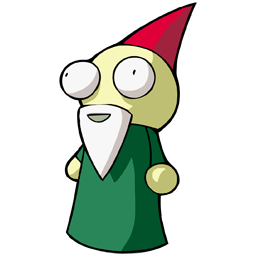 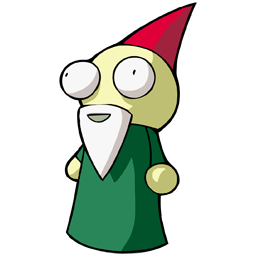 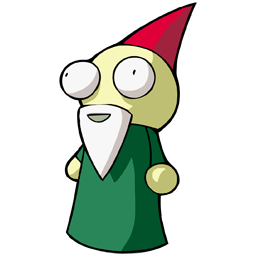 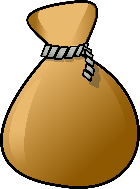 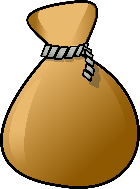 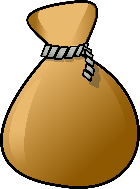 C
D
Sleepy
Happy
Grumpy
Sneezy
H
Tasks + Work Stealing in Dinamica EGO 5
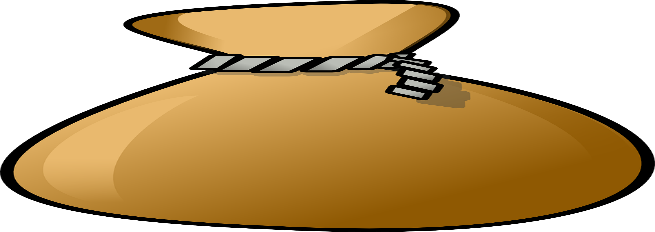 A
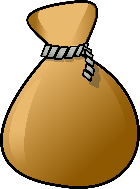 F
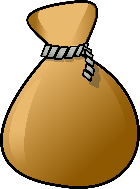 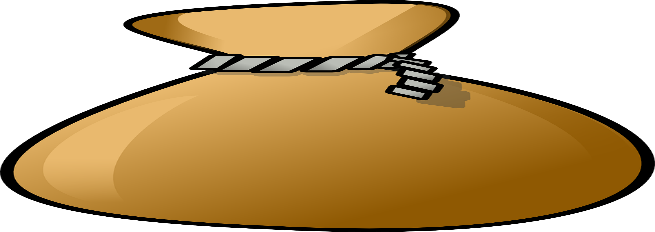 Dependencies
G
B
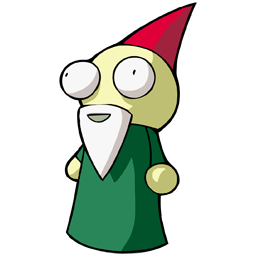 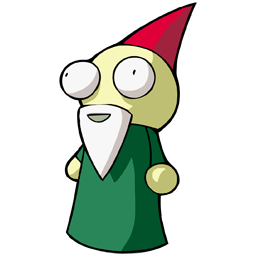 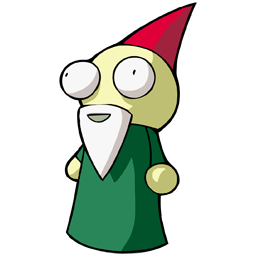 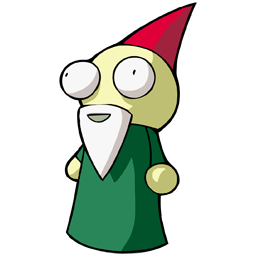 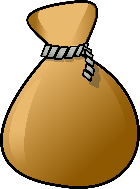 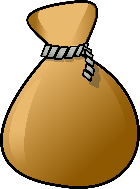 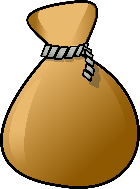 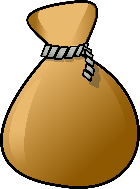 C
D
Sleepy
Happy
Grumpy
Sneezy
H
E